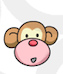 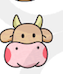 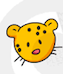 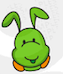 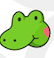 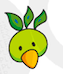 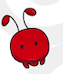 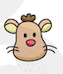 Star again